ADIIM 1
ADDIM 2
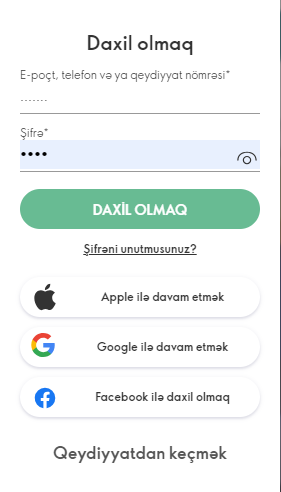 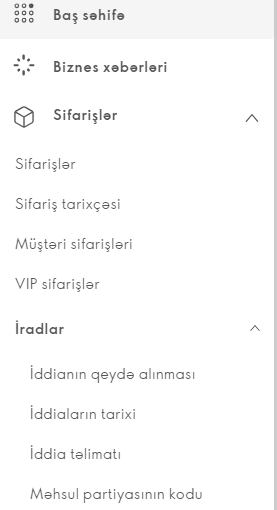 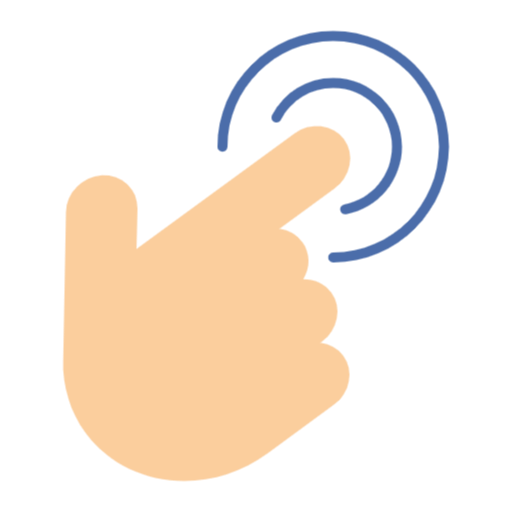 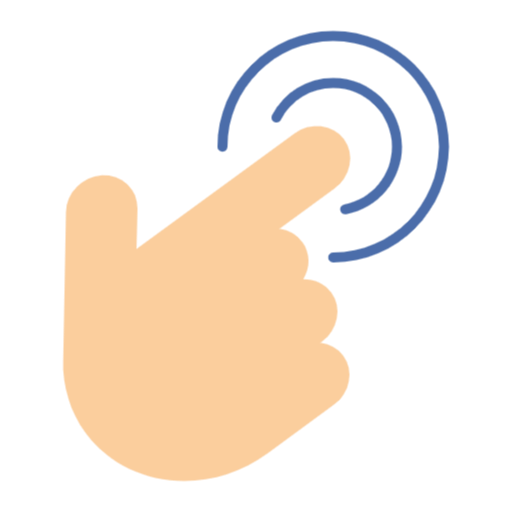 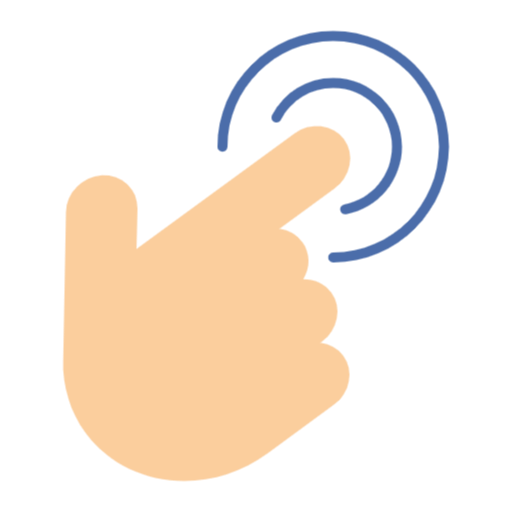 Brend-partnyor kodunuzla Oriflame saytına daxil olun
Baş səhifəyə daxil olun–  Sifarişlər -İradlar-İddianın qeydə alınması
Təklif olunan variantdan birini seçin
Növbəti düyməsinə klik edin
ADDIM 3
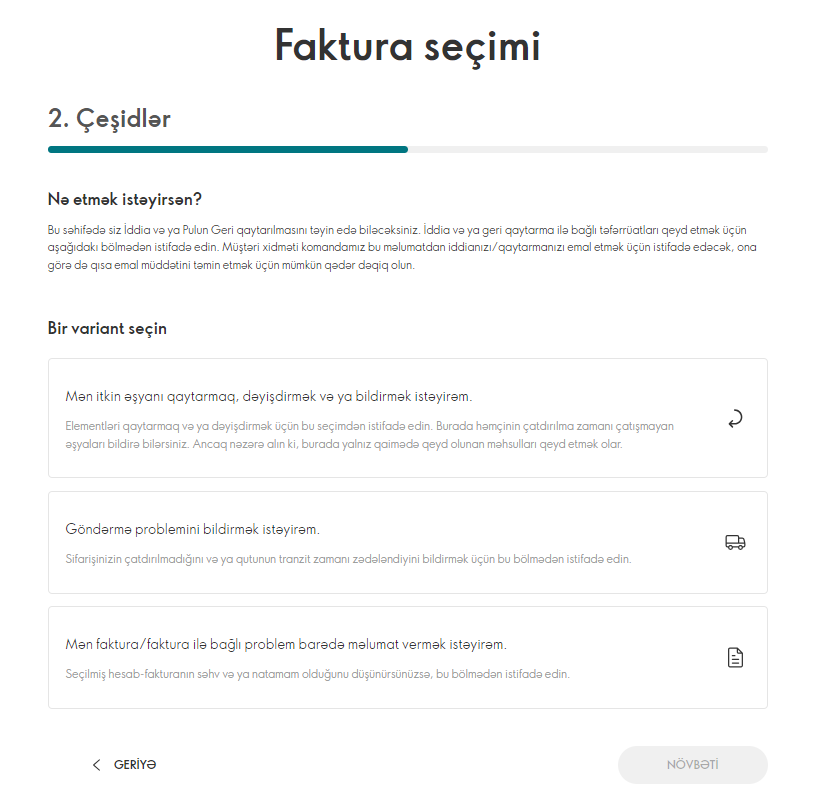 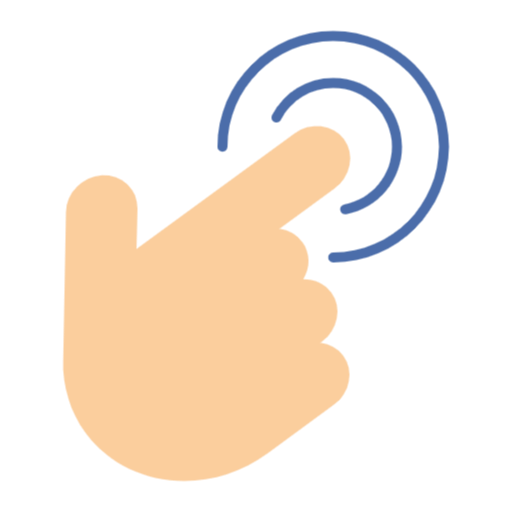 ADDIM 4
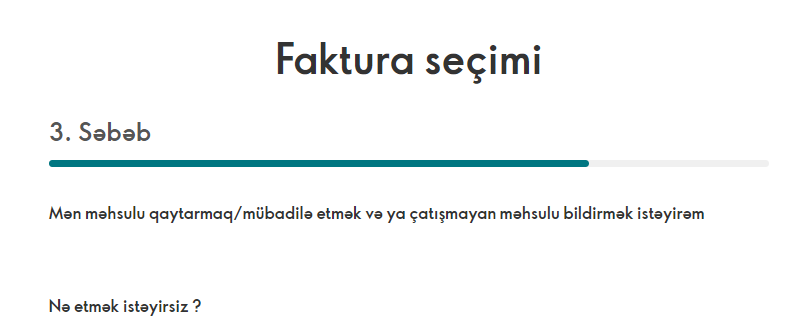 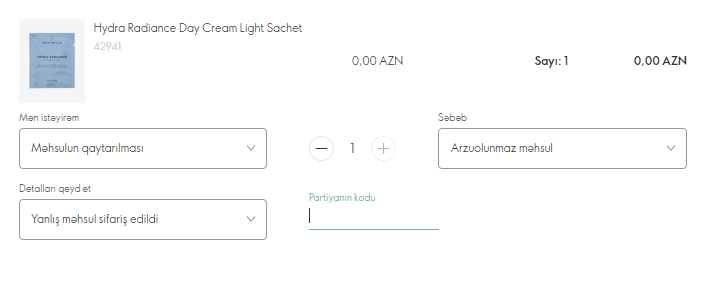 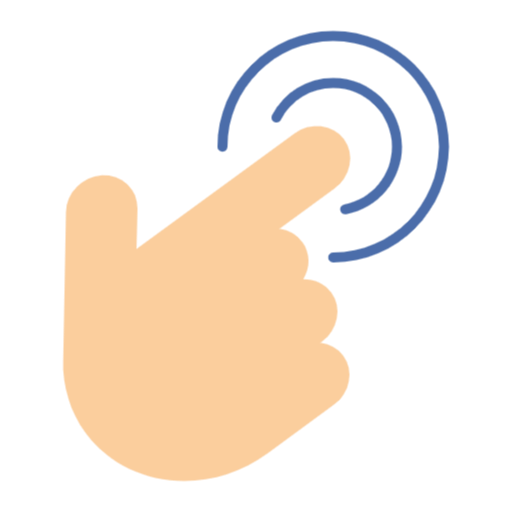 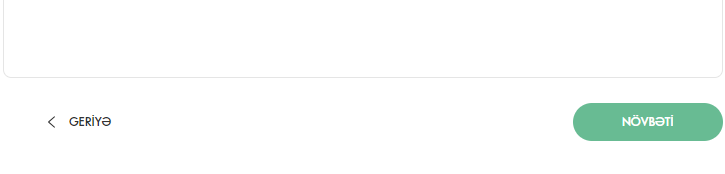 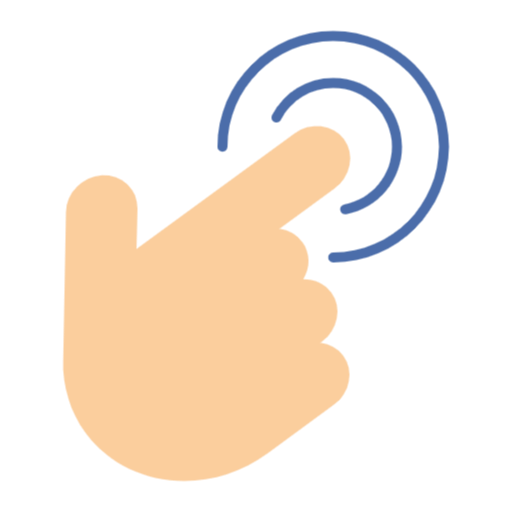 ADDIM 5
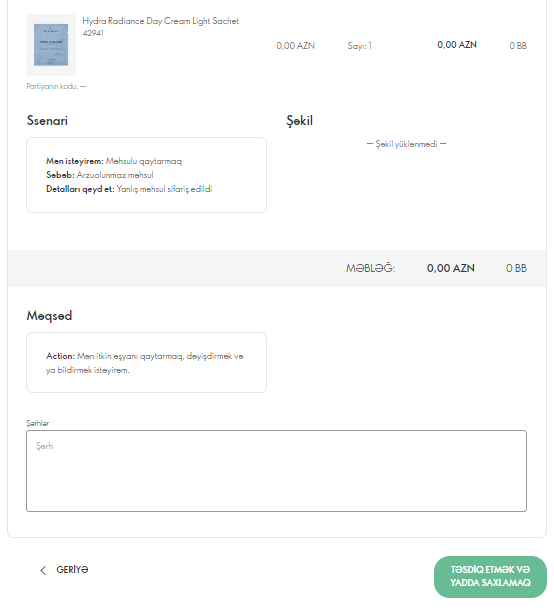 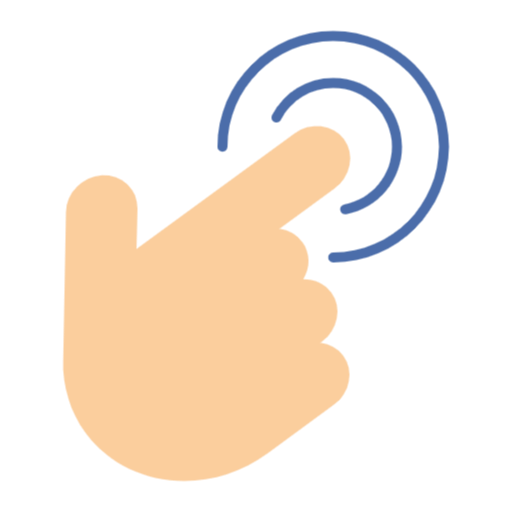 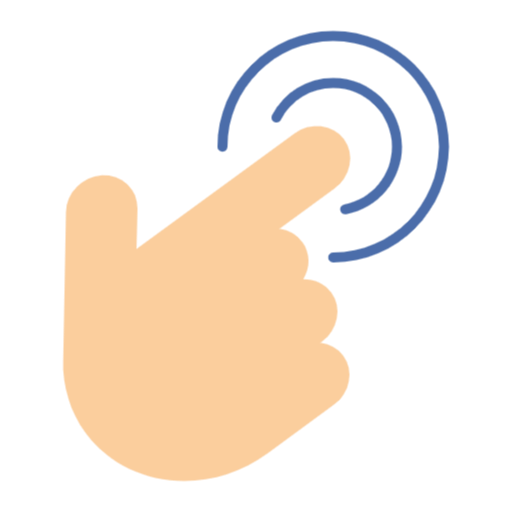 İddianın səbəbini şərhdə bildirin. İddia düzgün qeyd edilbsə Təsdiq etmək və Yadda saxlamaq düyməsini seçin.